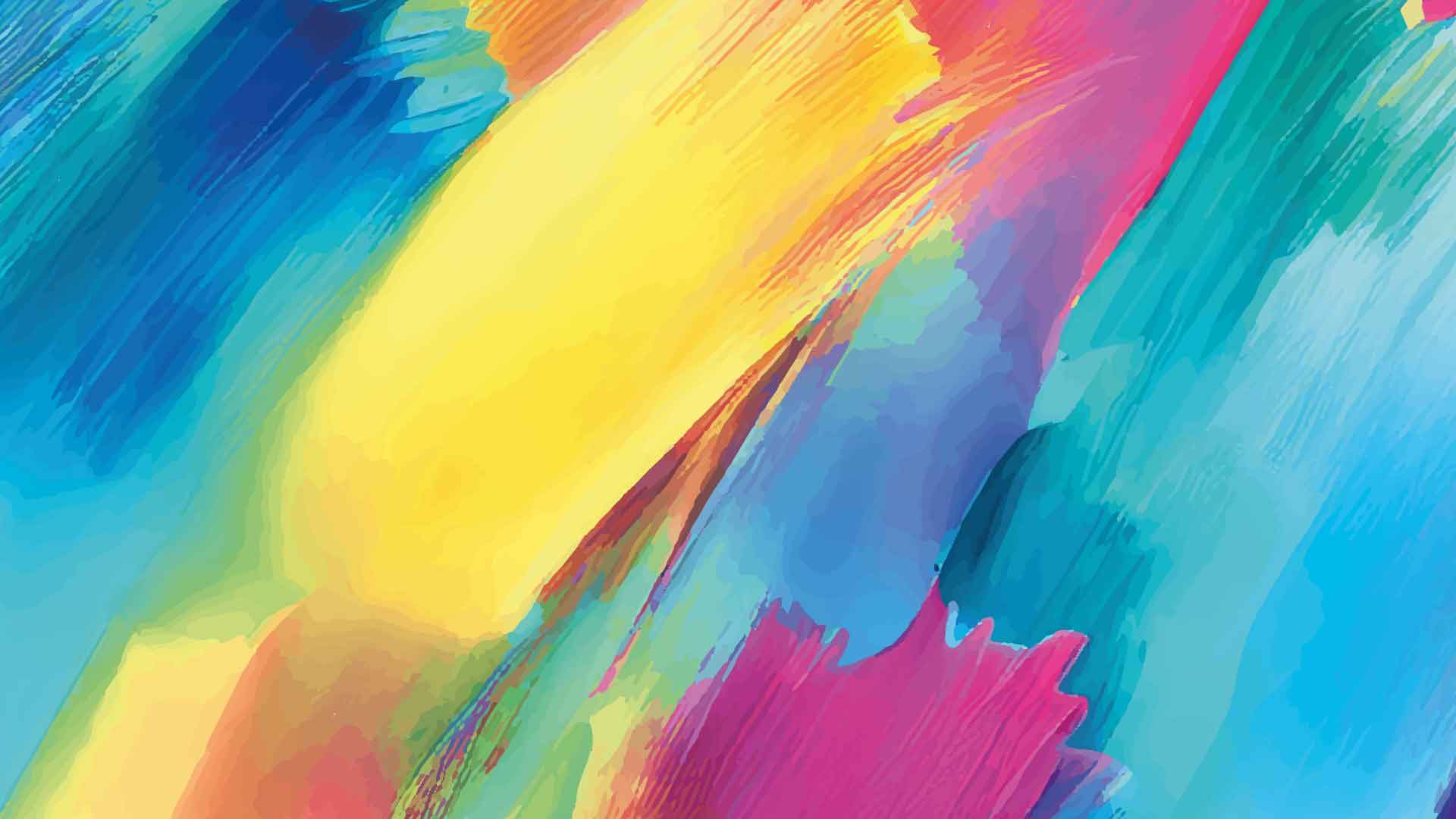 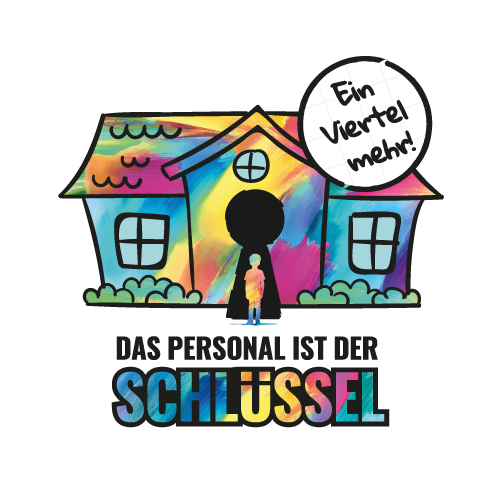 Landesweiter Kita-Aktionstag
20.09.2024 VON 11:00 BIS 14:30 UHR
Magdeburg - Domplatz
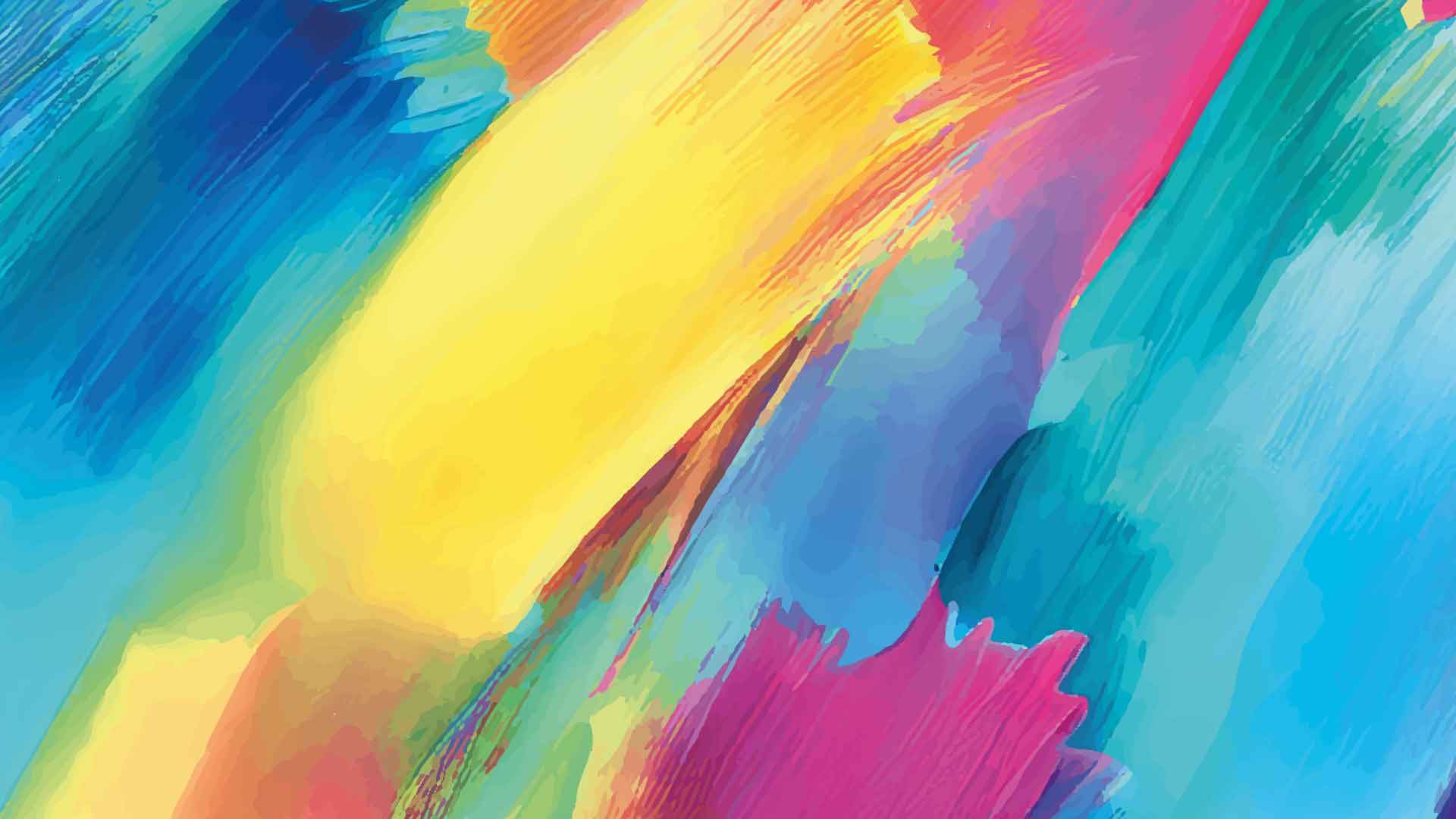 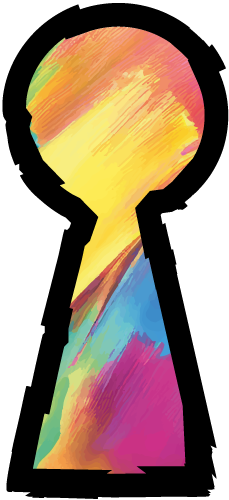 Landesweiter Kita-Aktionstag AM 20.09.2024 VON 11:00 BIS 14:30 UHR
Die Kita-Initiative
„Das Personal ist 
der Schlüssel!“
fordert: 
ein Viertel mehr
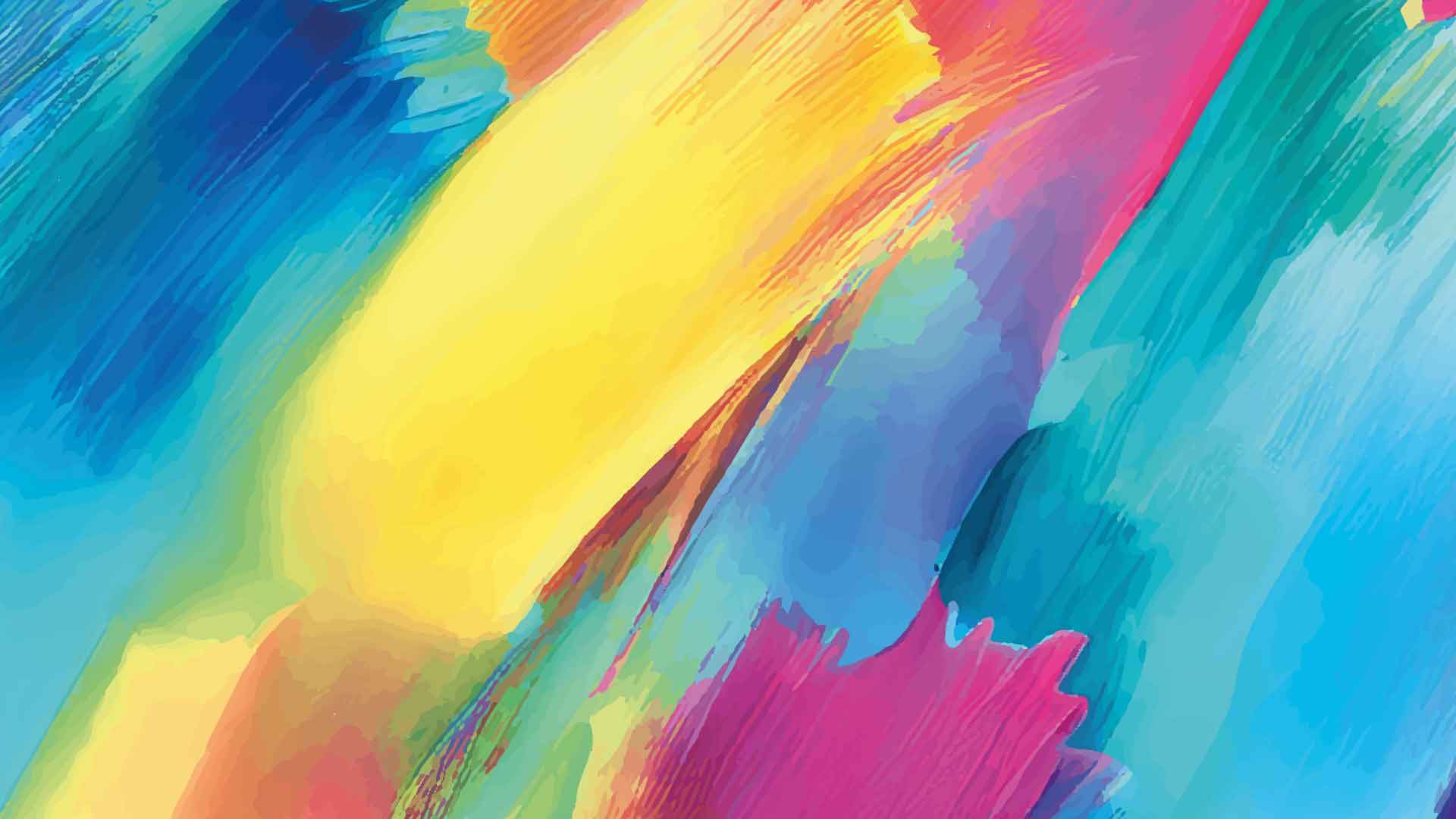 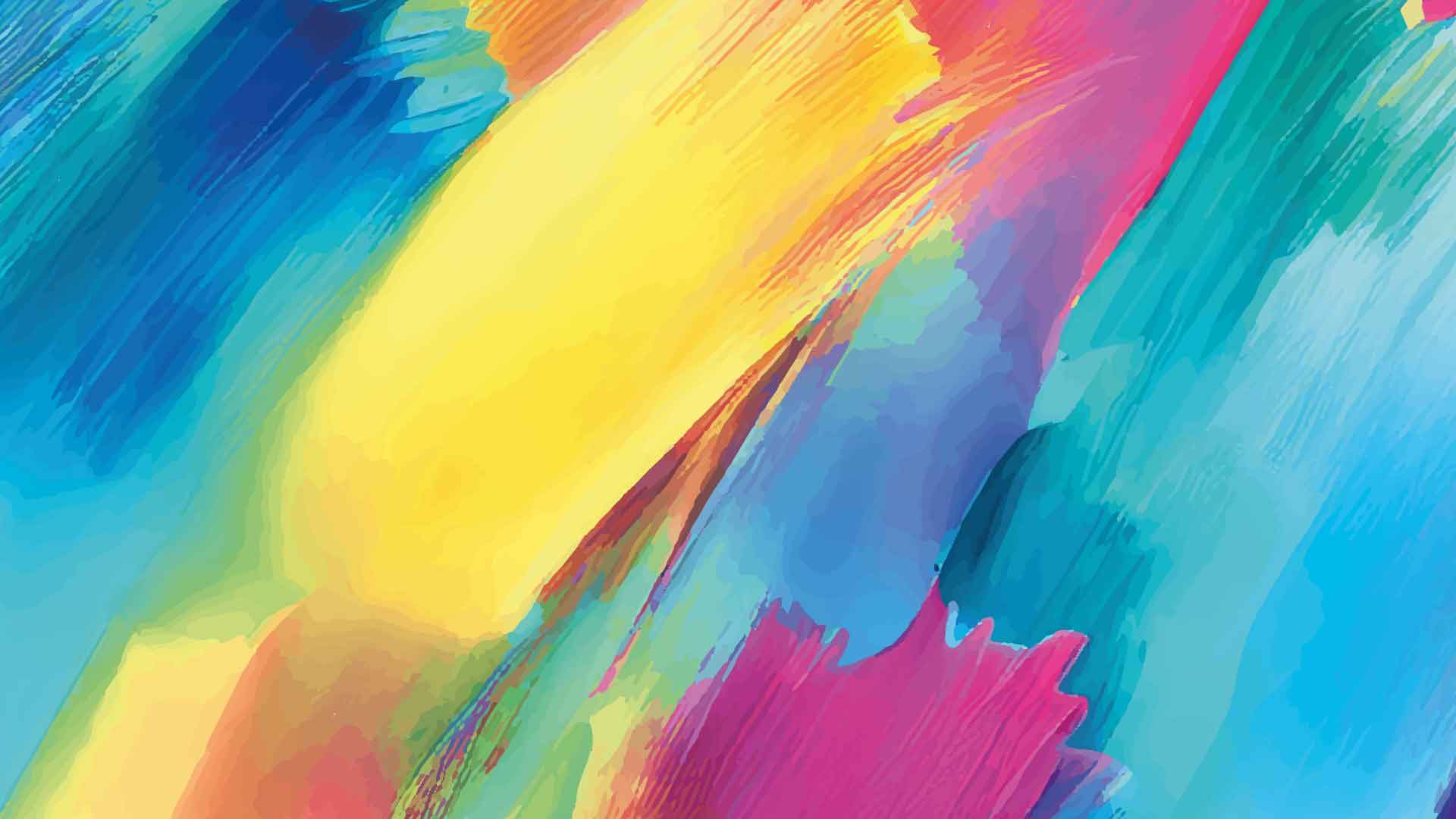 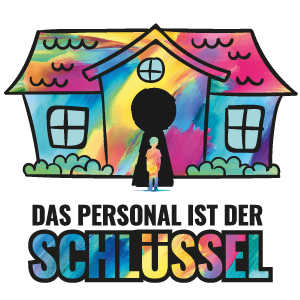 Ein Viertel mehr (Zeit für…)
Landesweiter Kita-Aktionstag AM 20.09.2024 VON 11:00 BIS 14:30 UHR
Unmittelbare Arbeit:Anpassung des Betreuungsschlüssels an bundesweit empfohlene Standards der Fachkraft-Kind-Relation zur Sicherstellung einer qualitativ hochwertigen Betreuung.
Anerkennung von Ausfallzeiten: Transparente Berechnung des Mindest-personalschlüssels unter Berücksichtigung realistischer Ausfallzeiten pädagogischer Fachkräfte aufgrund von Urlaub, Regenerationstagen, Fortbildung und Arbeitsunfähigkeit zur Sicherstellung der Betreuungsleistung.
Mittelbare Arbeit:Berücksichtigung mittelbarer pädagogischer Arbeit, wie:
Vor- und Nachbereitung, Dokumentation, 
Teamkommunikation und Dienstberatung,
Familienarbeit, Entwicklungsgespräche,
Kinderschutz, Qualitätsentwicklung und –sicherung, Netzwerke, Kooperationen,
Supervision, Fort- und Weiterbildung,
Praxisanleitung, Mentoring, Einarbeitung zur Stärkung der qualitativen pädagogischen Arbeit und Entlastung der Fachkräfte im Mindestpersonalschlüssel.
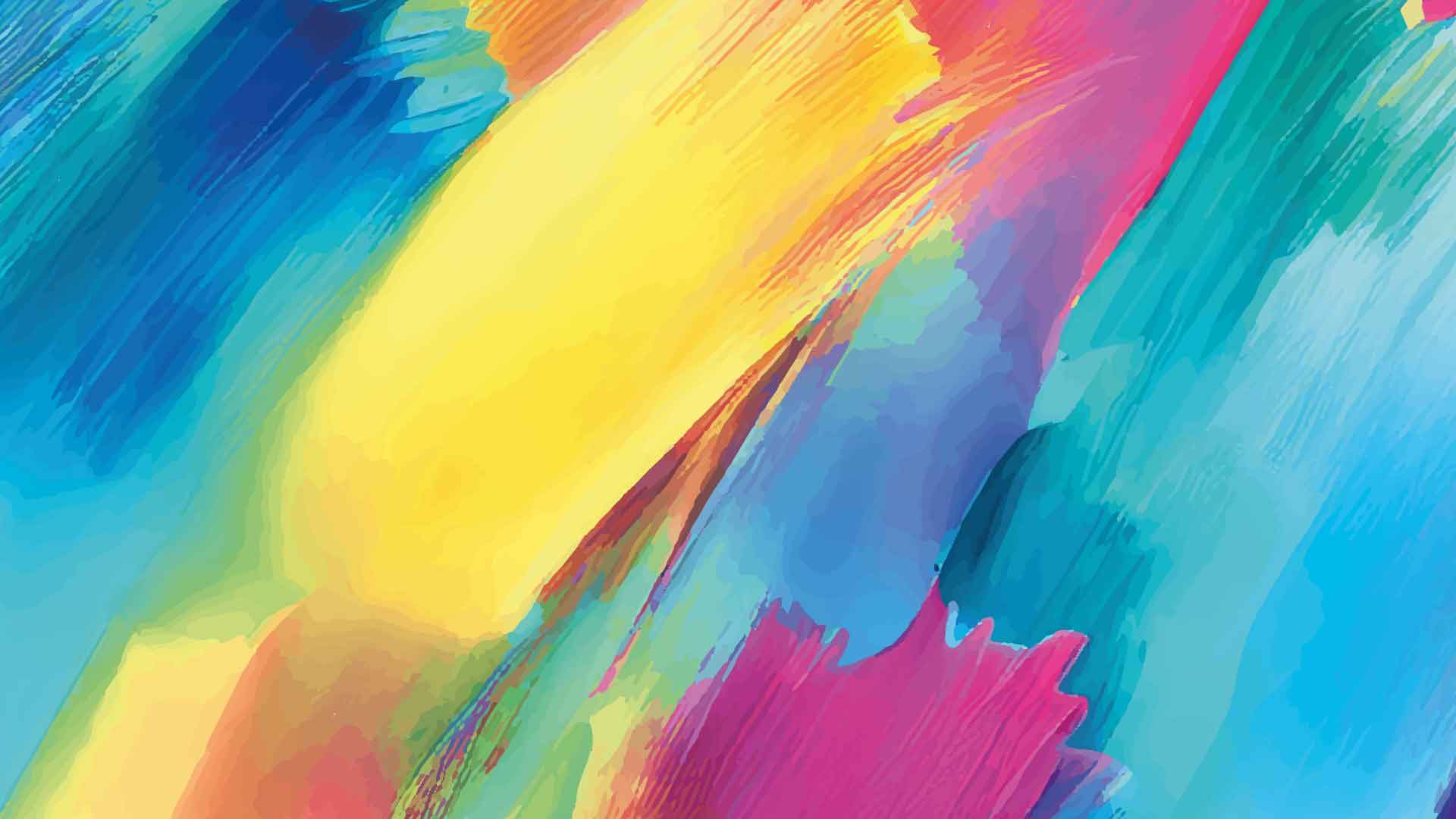 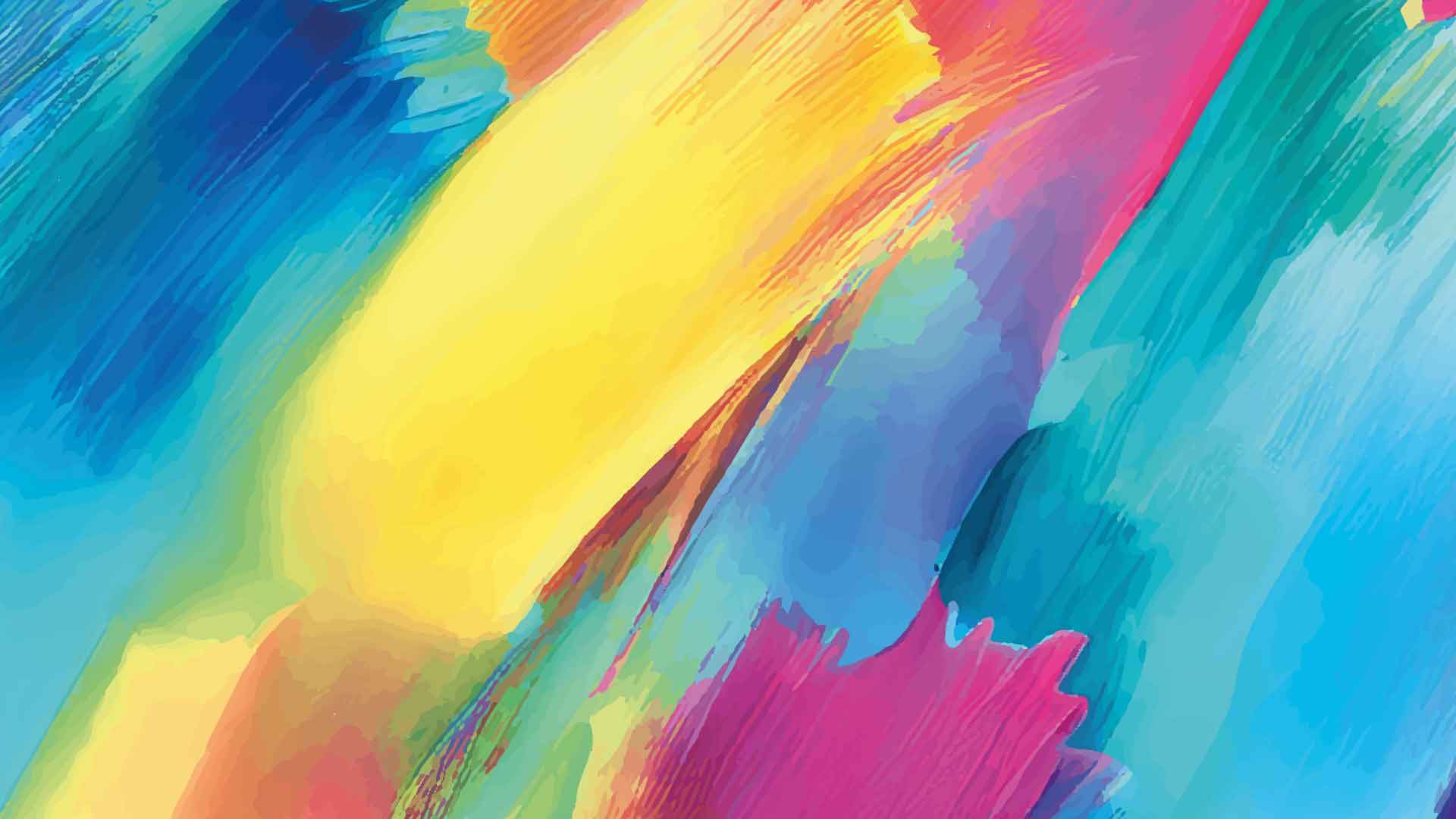 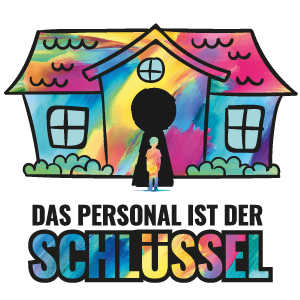 Ein Viertel mehr (Zeit für…)
Landesweiter Kita-Aktionstag AM 20.09.2024 VON 11:00 BIS 14:30 UHR
Flächendeckende Fachberatungzur Unterstützung der pädagogischen Arbeit vor Ort.
Entwicklung einer nachhaltigen Personalstrategiezur langfristigen Sicherstellung der Betreuungsqualität.
Fortlaufende Anpassungsqualifizierungenfür pädagogische Fachkräfte und Quereinsteigende.
Freistellung von Leitungskräftenfür pädagogische & administrative Aufgaben
Ausbau von ProfilstellenEinführung von Profilstellen für spezialisierte Betreuungs- und Förderangebote für jede Kita außerhalb des Mindestpersonalschlüsselsz. B. für Kita-Sozialarbeit, Sprachförderung, Inklusion, Gesundheitsförderung, je nach Bedarf der Einrichtung.
WIR FORDERN DIE VERBESSERUNG DER AUSBILDUNGSINHALTEan Fachschulen und Hochschulen für Sozialpädagogik.
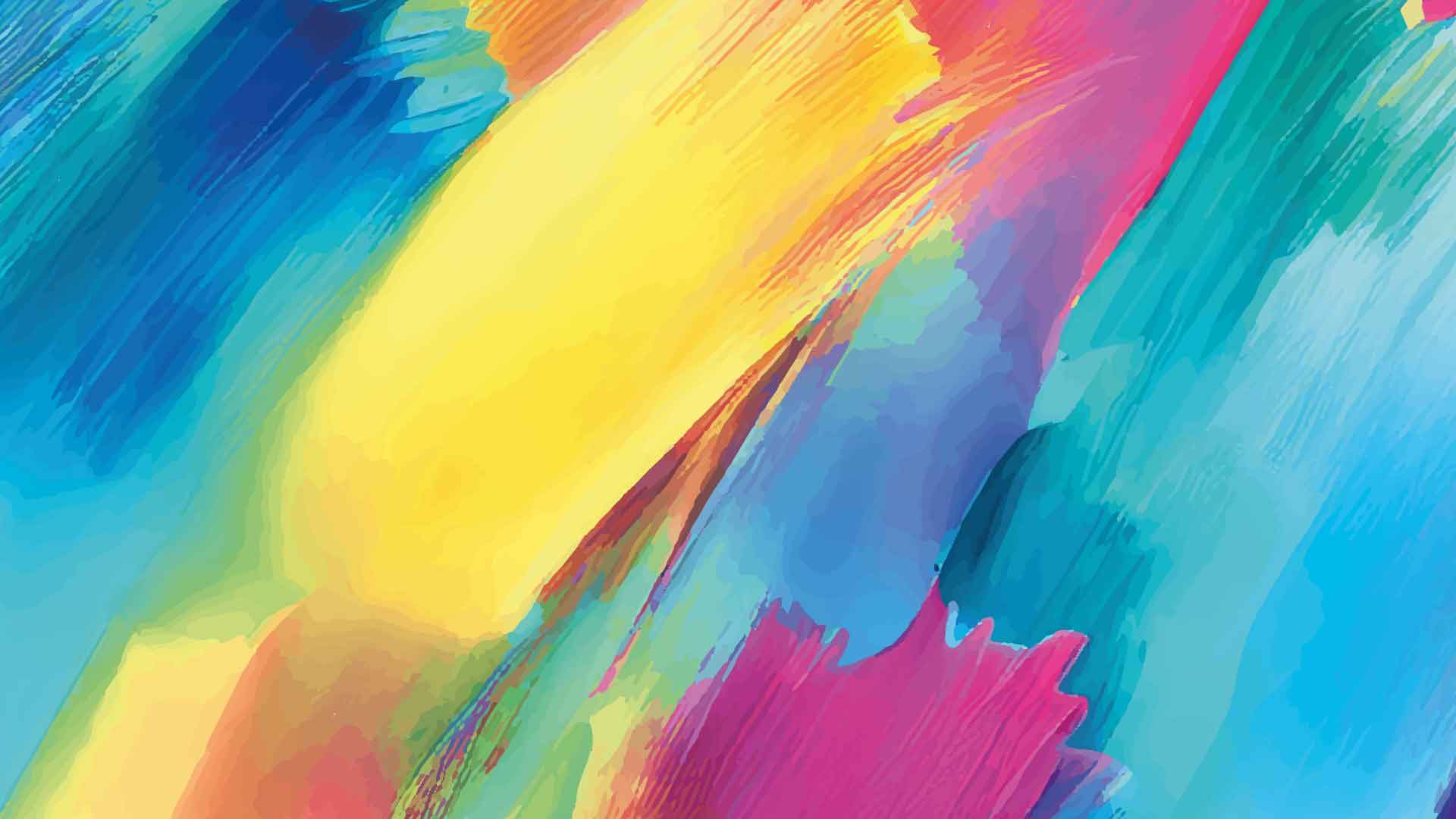 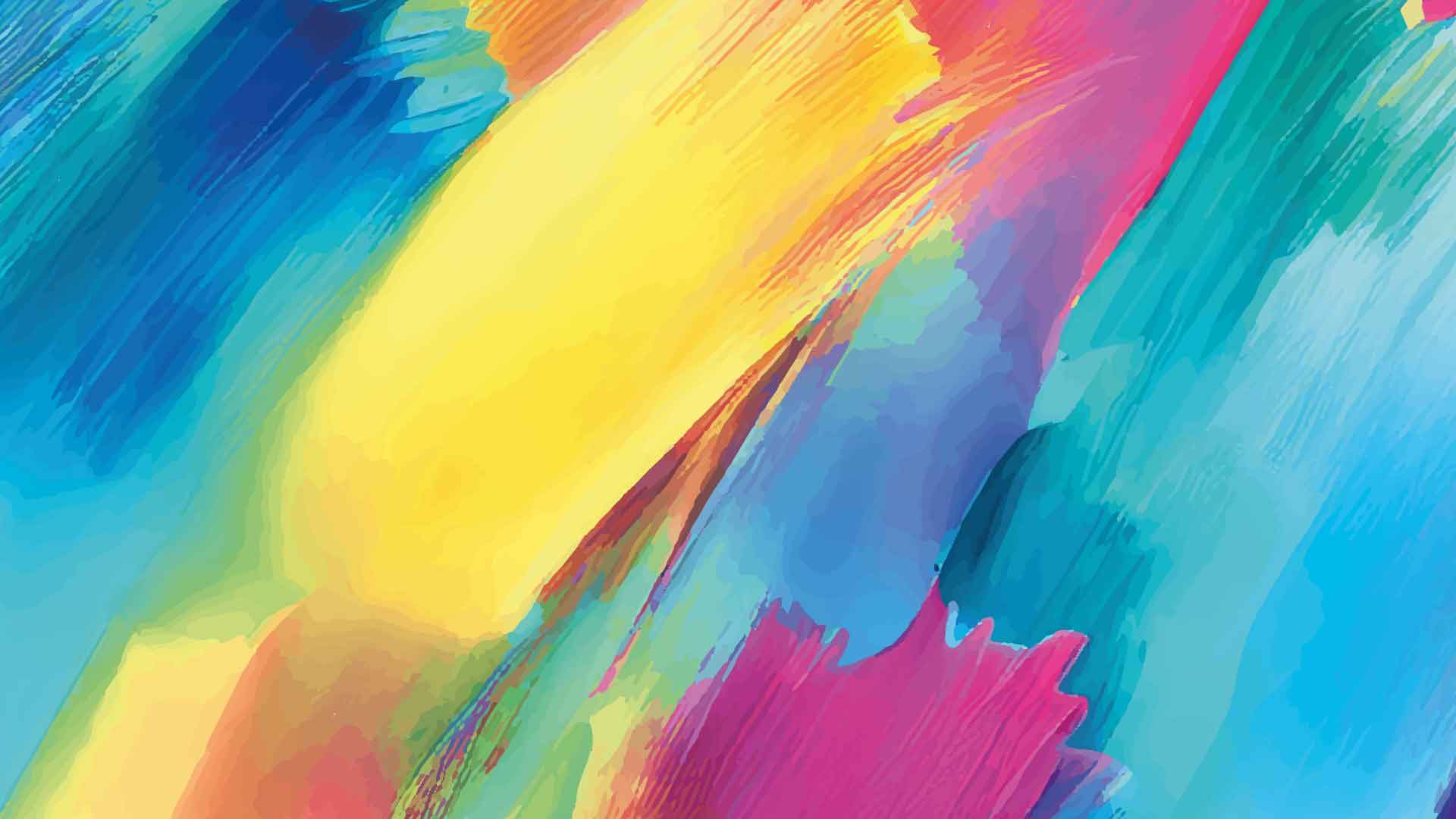 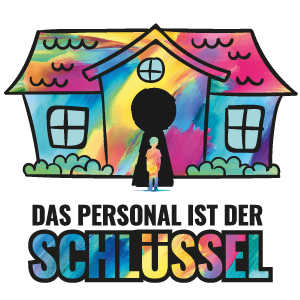 Der Landtag tagt (9-16 Uhr)
Landesweiter Kita-Aktionstag AM 20.09.2024 VON 11:00 BIS 14:30 UHR
Wir als Trägervertreter*innen begrüßen die Abgeordneten vor dem Landtag unter dem Motto: „Uns sind die Hände gebunden- Ihr habt den Schlüssel“.
Von 8:30-9:00 Uhr stehen etwa 12 Trägervertreter*innen mit zusammengebundenen Händen vor dem Eingang und verteilen die Forderungen an Abgeordnete
Organisation der Aktion: Mandala
Während der Sitzung werden wir uns ab 11:00 Uhr draußen bemerkbar machen (das wird wohl auch drinnen gehört).
In der Mittagspause der Landtagssitzung (zwischen 11:30 und 14:00 Uhr) erwarten wir Abgeordnete der Parteien, die wir zu Stehtischen leiten. Dort dürfen sie Fragen beantworten und Statements abgeben
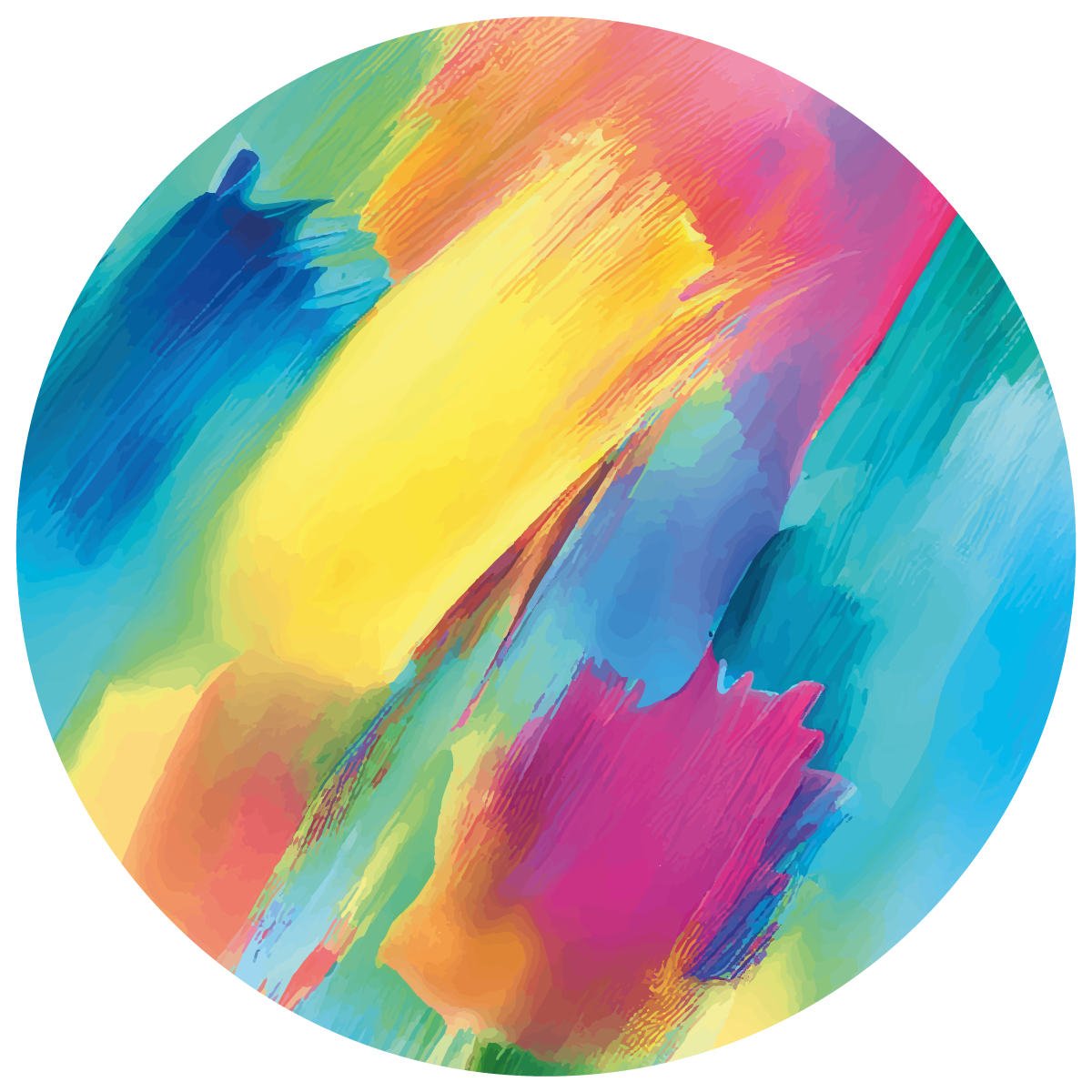 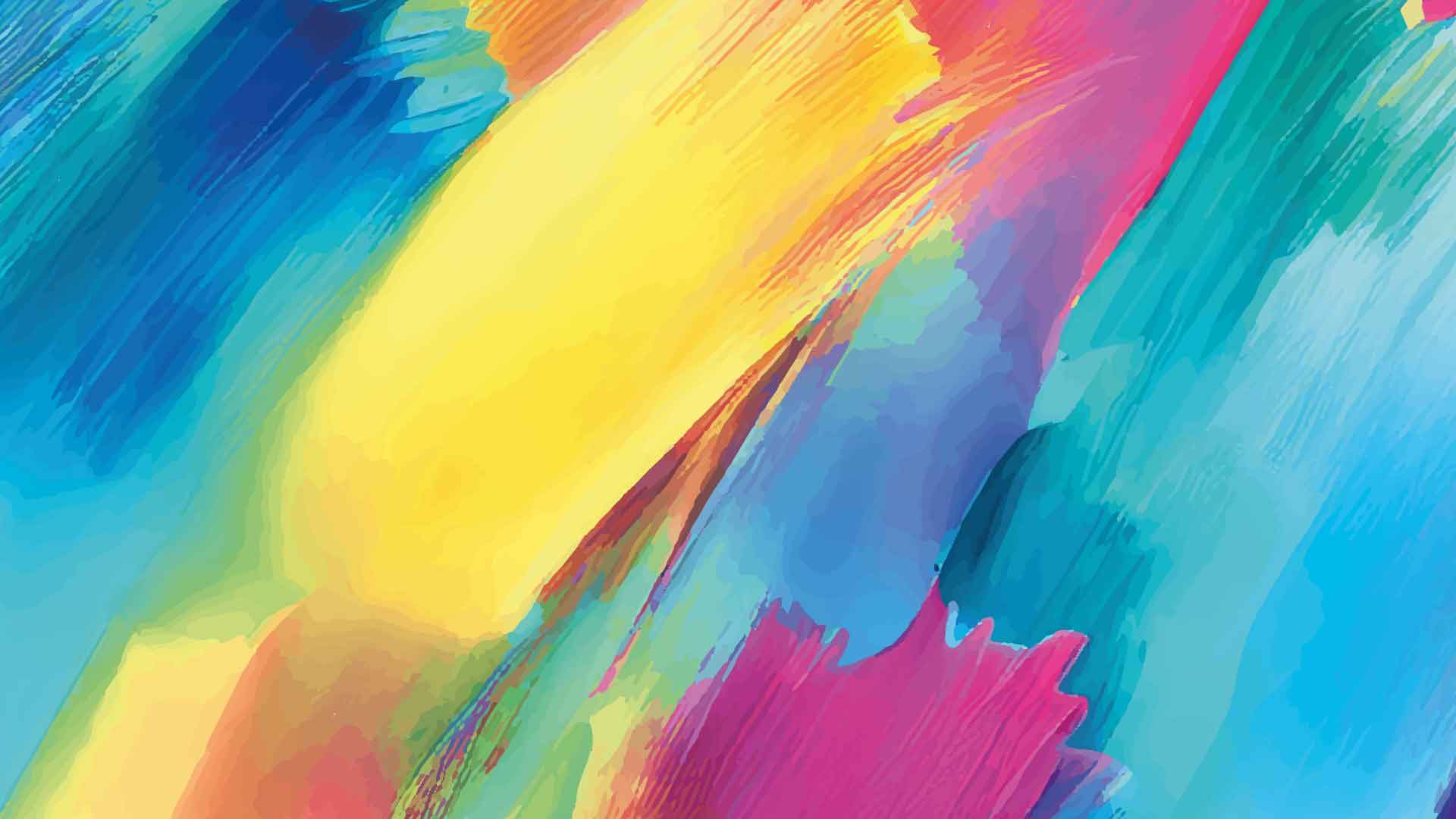 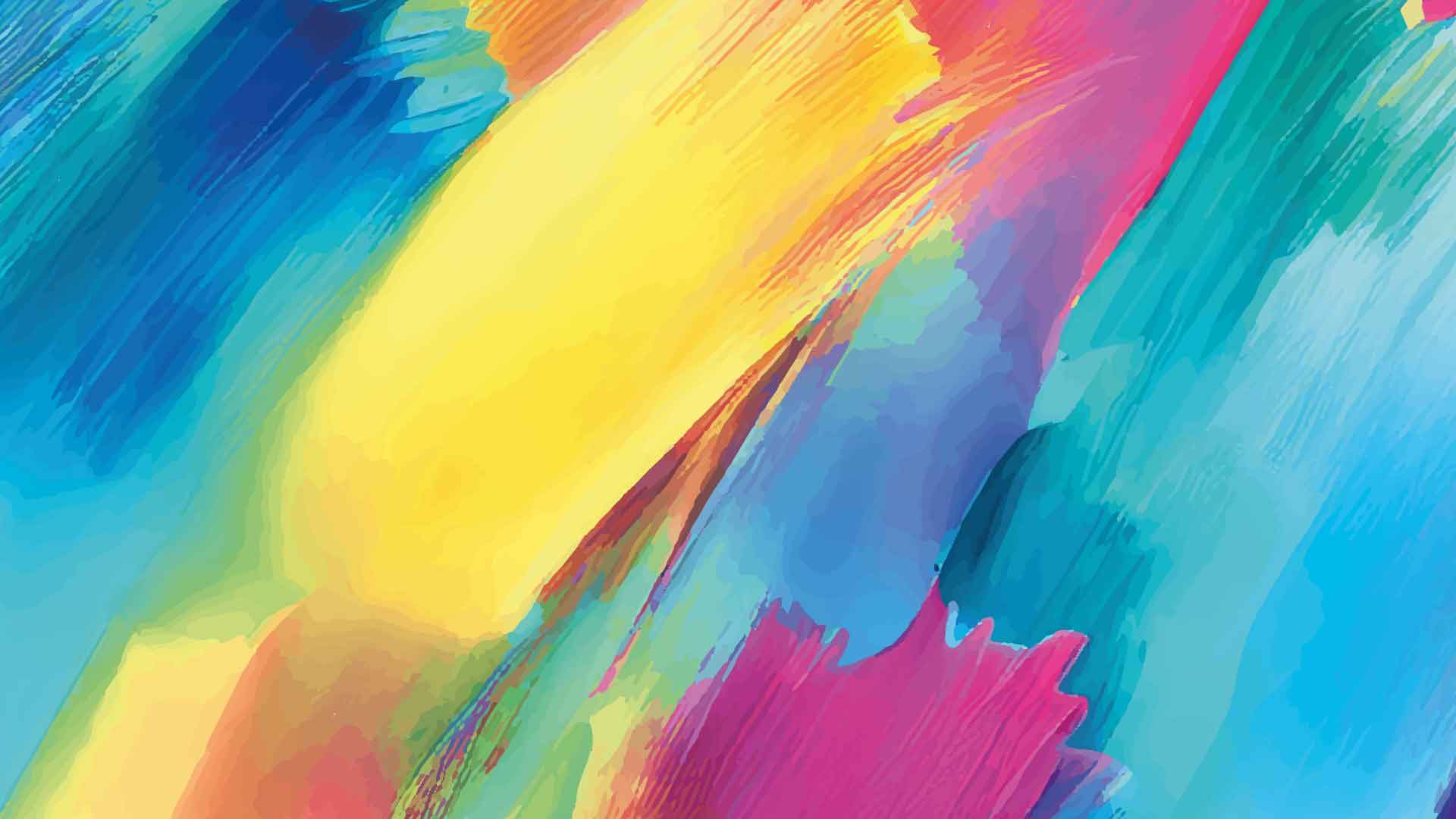 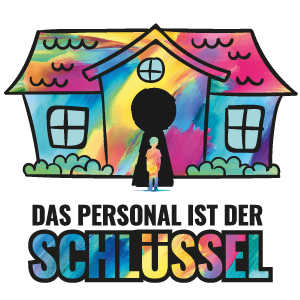 Landesweiter Kita-Aktionstag AM 20.09.2024 VON 11:00 BIS 14:30 UHR
Aktionen
Bühne mit Musikanlage: Animation und Moderation (Team Mandala, AWO, Stejh, GEW)
Statements der Fachkräfte und Eltern(vertretungen) auf der Bühne und über offene Mikrophone, Singe- und Rhythmusaktionen
„speakers corner“ (GEW) für Fachkräfte, Eltern und  Unterstützende
Hamsterrad – Krawall mit Kinderfahrzeugen (Stejh)
Visualisierung des Betreuungsschlüssels durch eine Aufstellung mit symbolisierten Kindern und PFK in zwei Kreisen (AWO)
Mit KI generierter Song für den Slogan (Mandala)
Bereich für weitere Kita-Aktionen
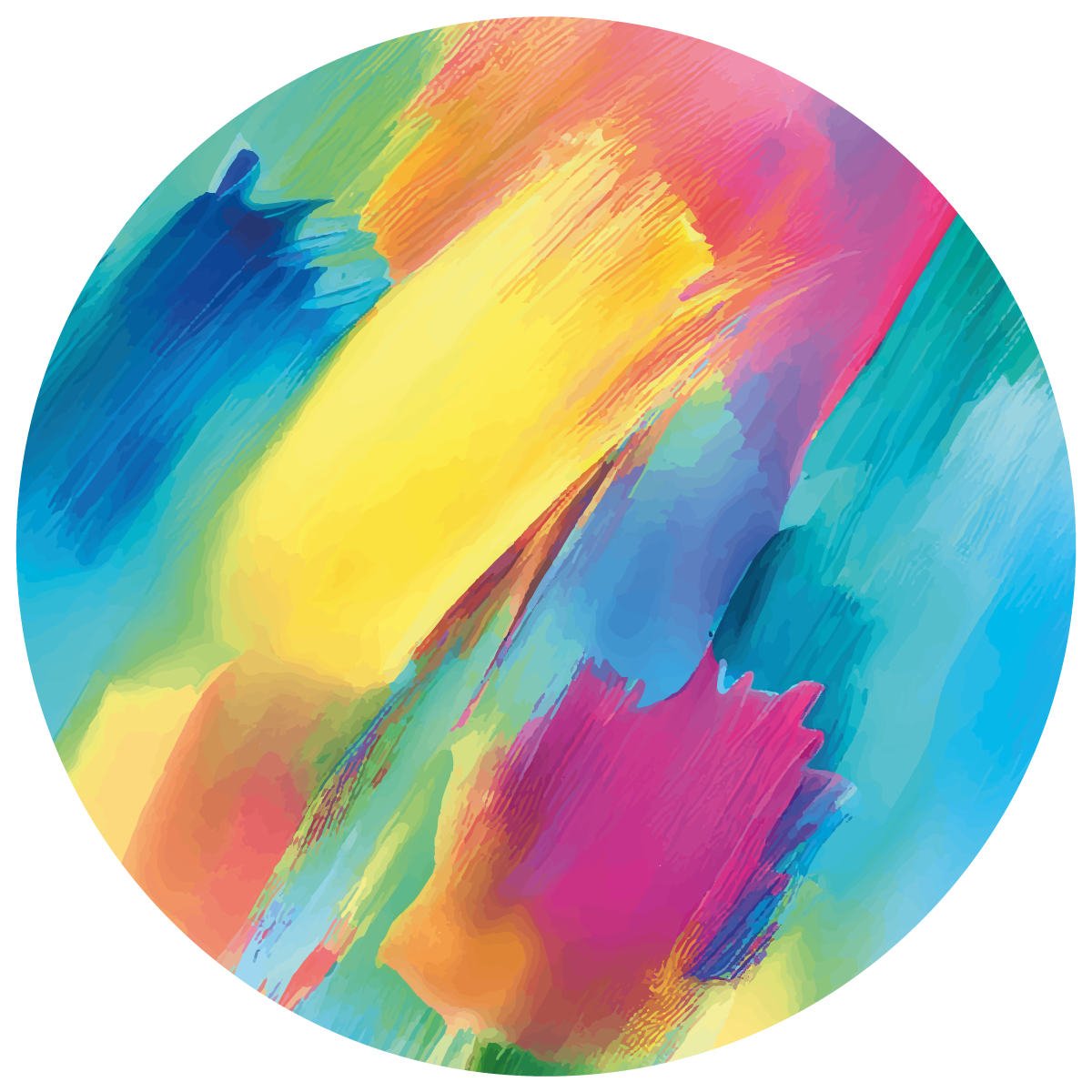 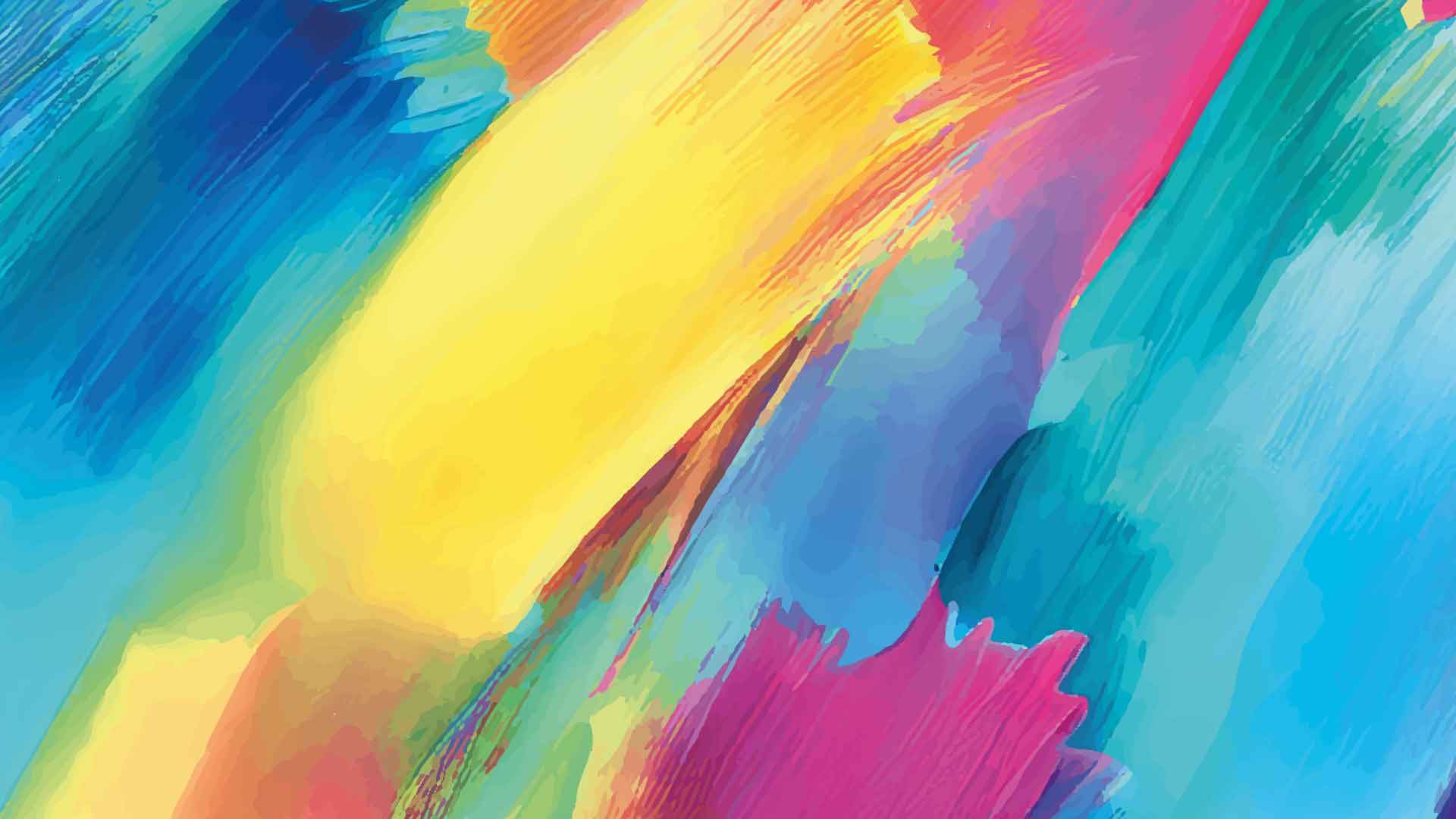 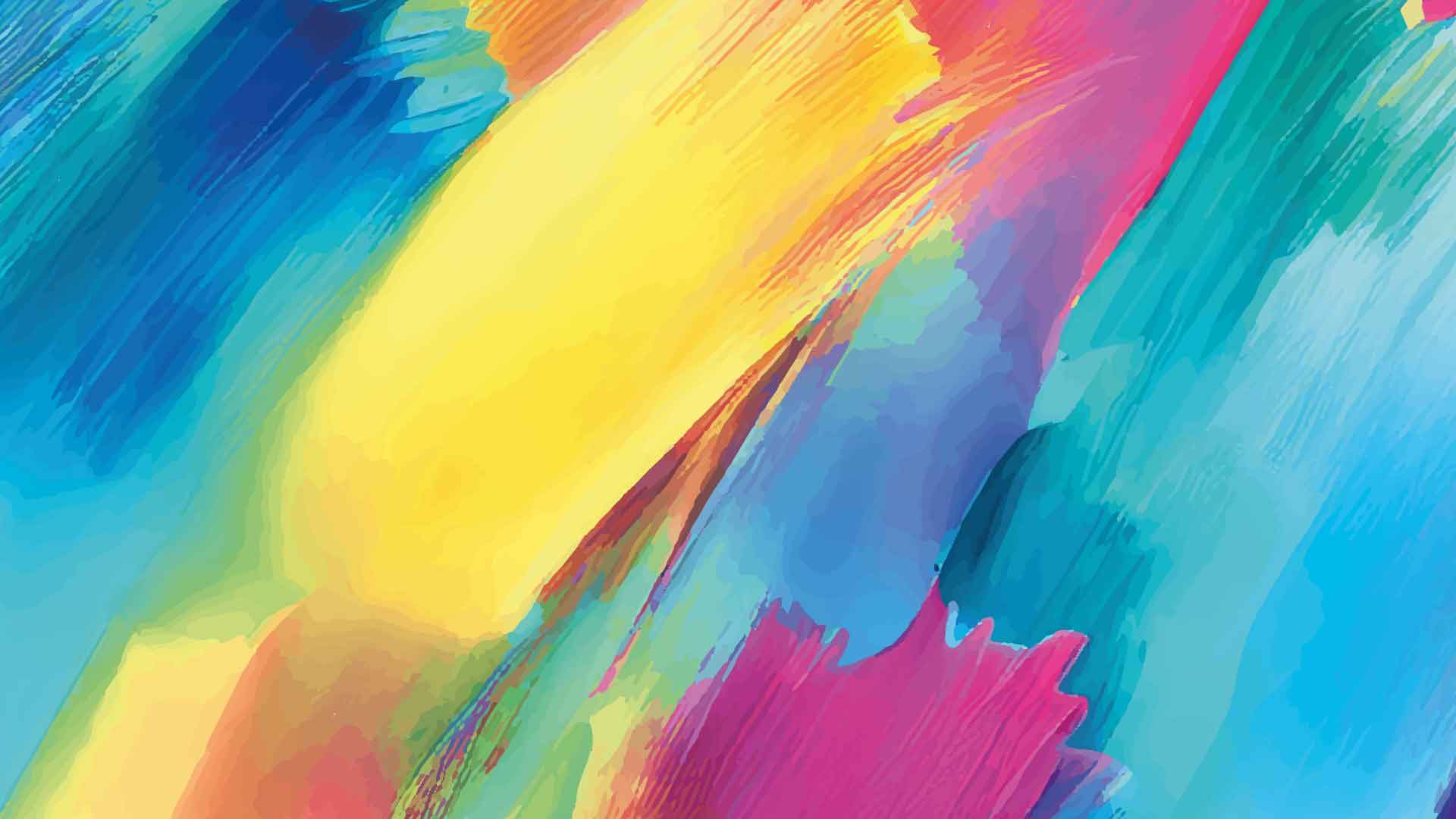 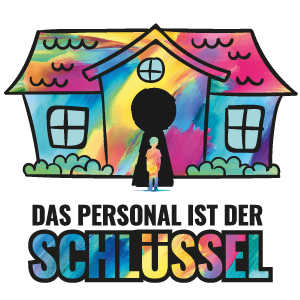 Ein Viertel mehr
Landesweiter Kita-Aktionstag AM 20.09.2024 VON 11:00 BIS 14:30 UHR
Nice to know:
Es wird noch in diesem Jahr (zum 1.1.25) Diskussionen zu einer Anpassung des Kinderförderungsgesetzes (KiFöG) geben müssen, da sich Förderbedingungen des Bundes für mehr Qualität geändert haben.
Im Jahr 2026 wird der Landtag von Sachsen-Anhalt gewählt- wir wollen dafür sorgen, dass unsere Forderungen sich in den Parteiprogrammen finden und das KiFöG nachhaltig verbessert wird.
Der demografische Wandel (immer weniger Geburten) sorgt für freie Kita-Plätze und eine Entspannung beim Fachkräftemangel. Das soll genutzt werden für einen besseren Betreuungsschlüssel. Achtung: in Thüringen hat das gerade geklappt!
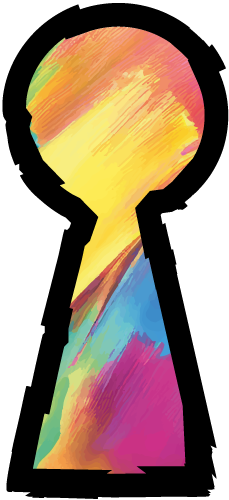 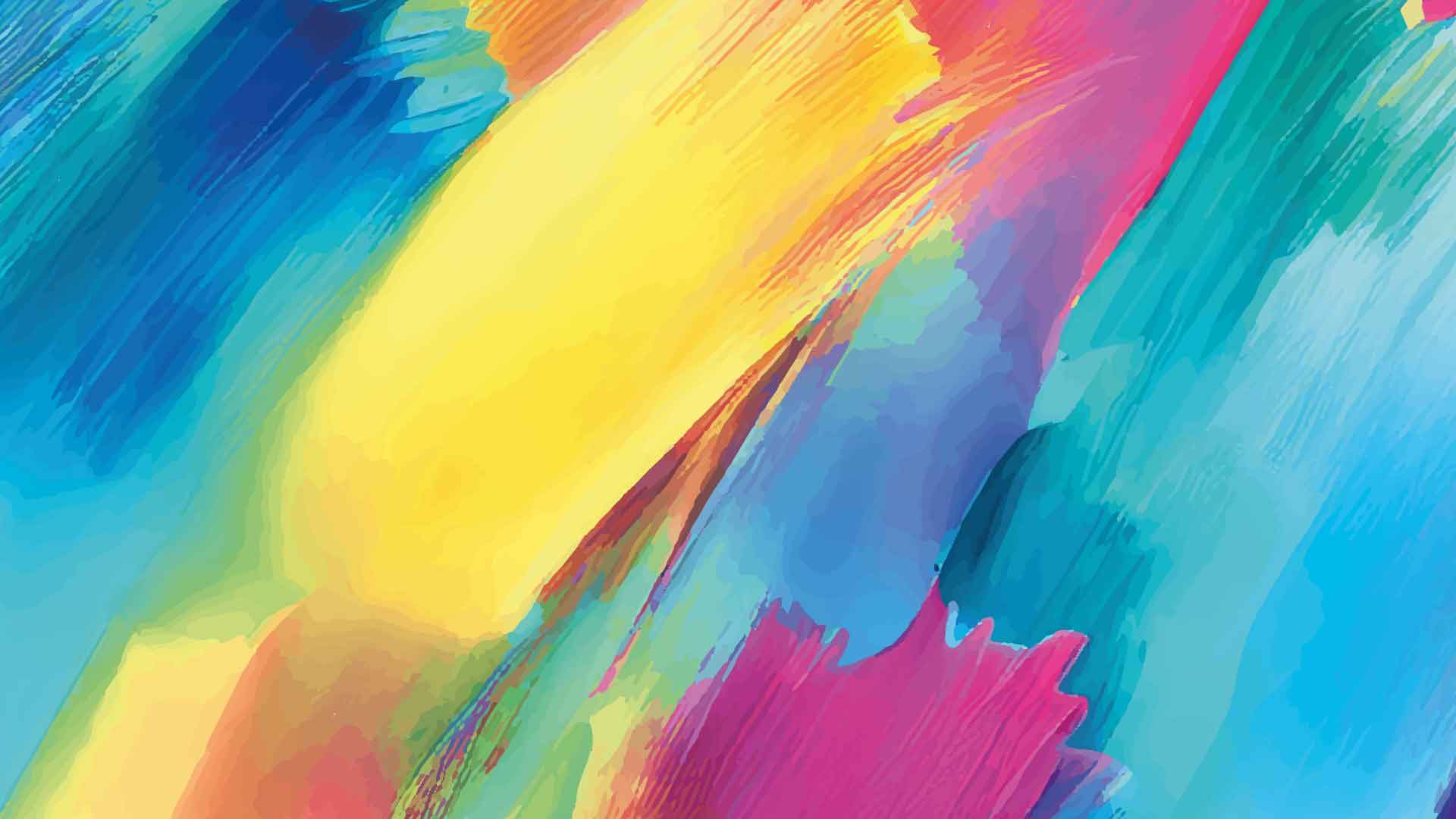 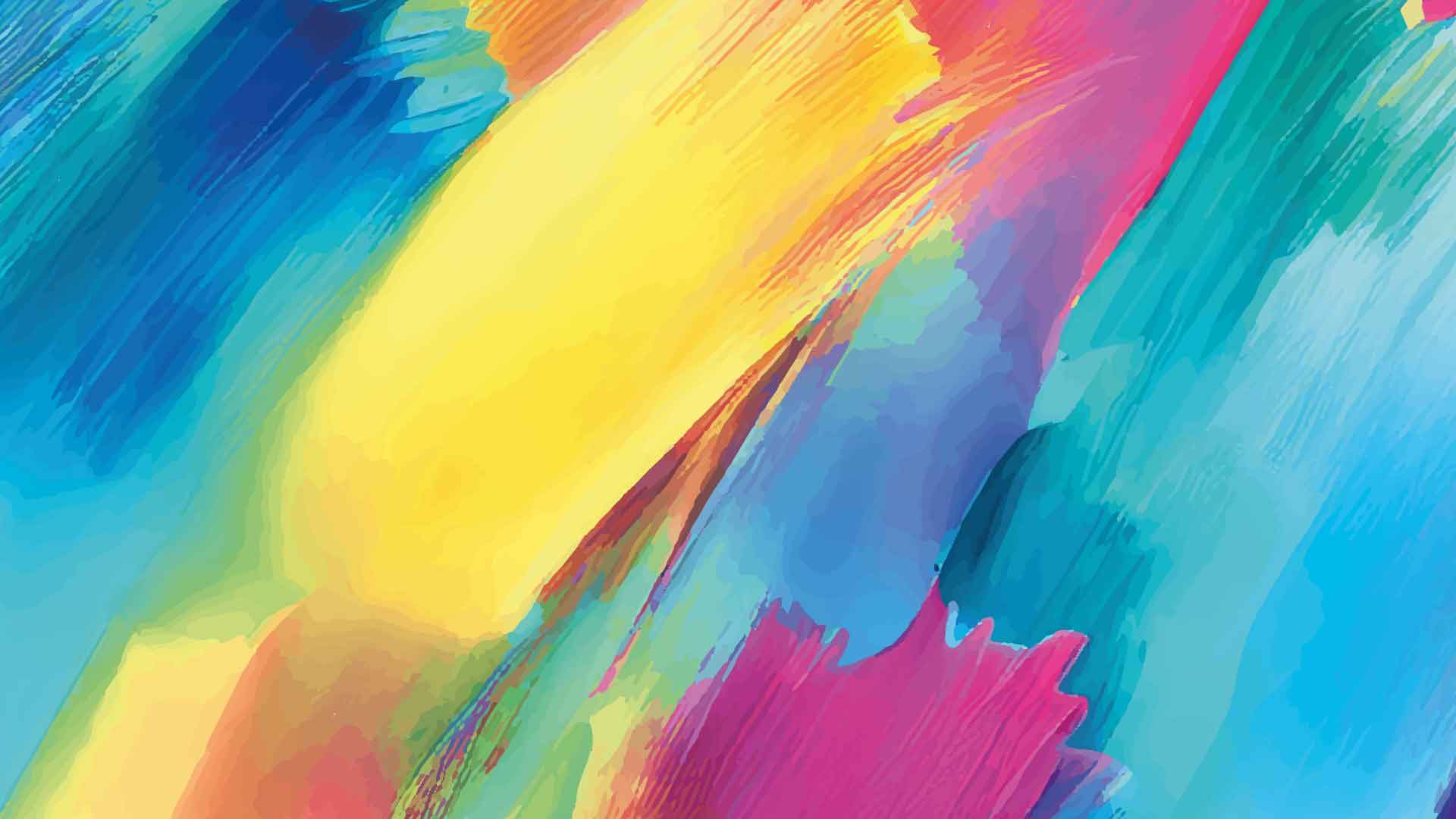 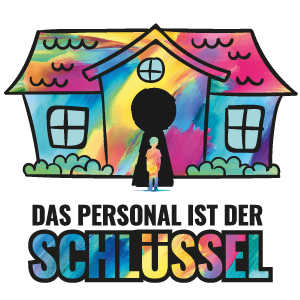 Wir wollen viele sein und laut!
Landesweiter Kita-Aktionstag AM 20.09.2024
Bringt mit:  
Eltern mit Kindern, Großeltern, Sozialarbeiter*innen, Freunde,
Kolleg*innen und ehemalige,
Sing- und Rufstimme, 
gute Laune und Debattierlust, 
Wasser, Stärkung für den kleinen Hunger,
Sonnen- oder Regenschutz,
Bringt mit:
Rhythmusgeräte/-instrumente: wir wollen rufen und singen  und klatschen und trommeln…
Kita-Wimpel: am besten vorher gestalten. Dreieck auf A3 Blatt, ausschneiden, eine Seite Kita (Name und Ort und was ihr dazu sagen wollt), andere Seite Eure Forderungen (konkret)
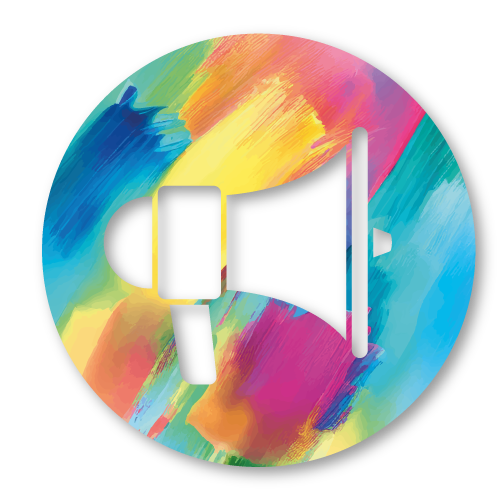 …Bringt auch mit:
Eure Forderungen an die Politik …
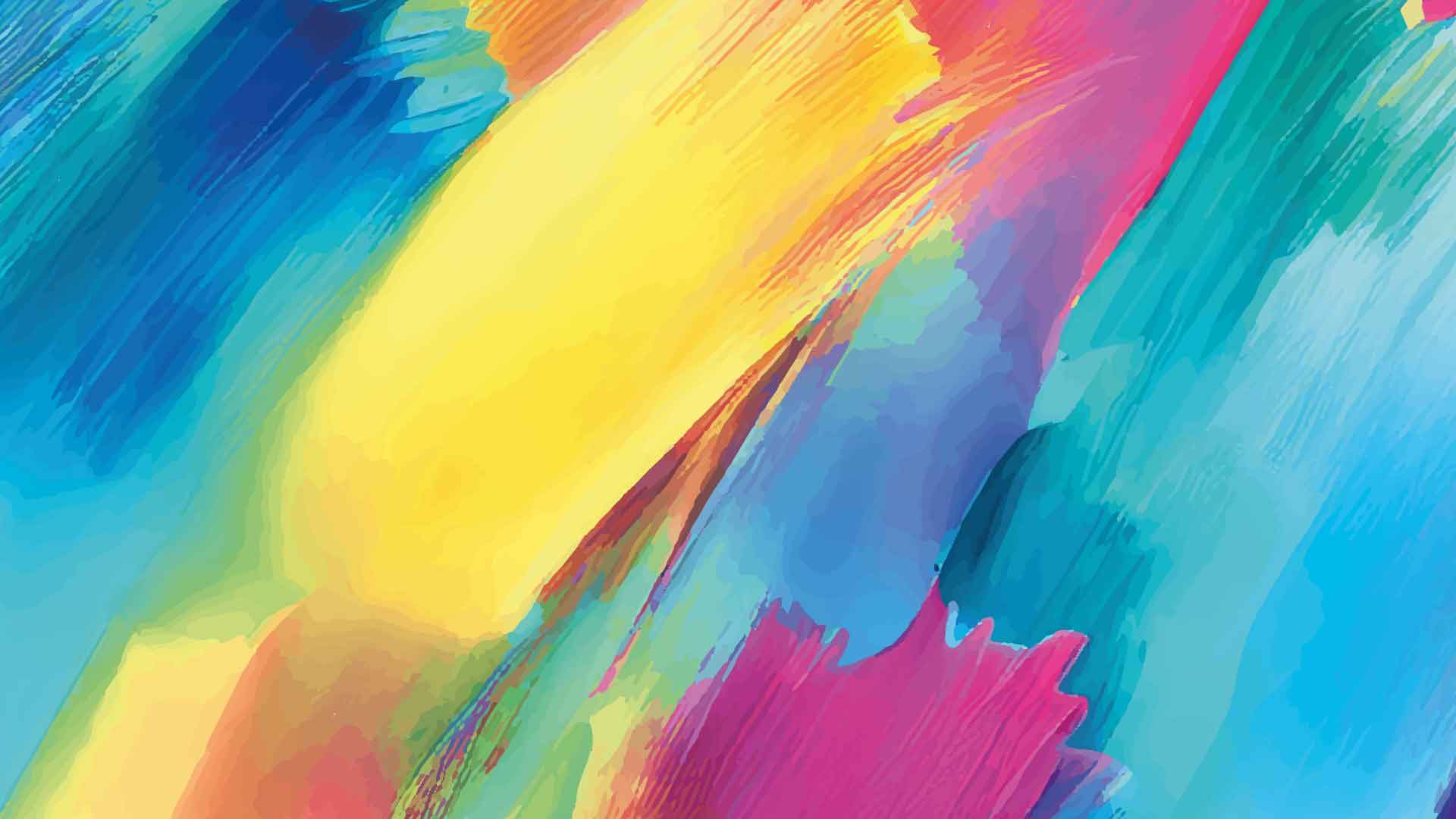 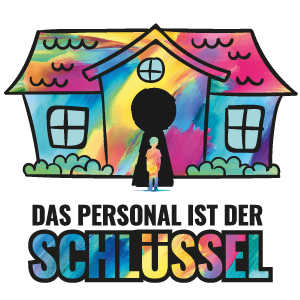 … mehr demnächst auf einer eigenen Homepage und in sozialen Netzwerken …
Wer ist das Org.-Team? 
Eine Initiativgruppe der Magdeburger Kita-Träger der AG78:  Stejh, Mandala, IB, Kita-Gesellschaft, Independent living, AWO, Bistum, Volkssolidarität, Pin e.V., 
+ LIGA der freien Wohlfahrtspflege
+ Kita- Fachverband 
+ Gewerkschaft (ver.di, GEW)
Noch Fragen? Demnächst FAQ …
Freistellung oder Freizeit? Das bestimmt der Arbeitgeber.
Notbetreuung? Bestimmt der Träger: Einerseits soll es auch weh tun, damit sich die Eltern solidarisieren, andererseits ... Ihr wisst schon.  
Kinder mitnehmen? Nur die Eltern, nicht die Fachkräfte … oder ein Demokratieprojekt?
Ist das ein Streik? NEIN. Wir treffen uns zu einem Aktionstag und holen uns dafür die Zustimmung des Kuratoriums.
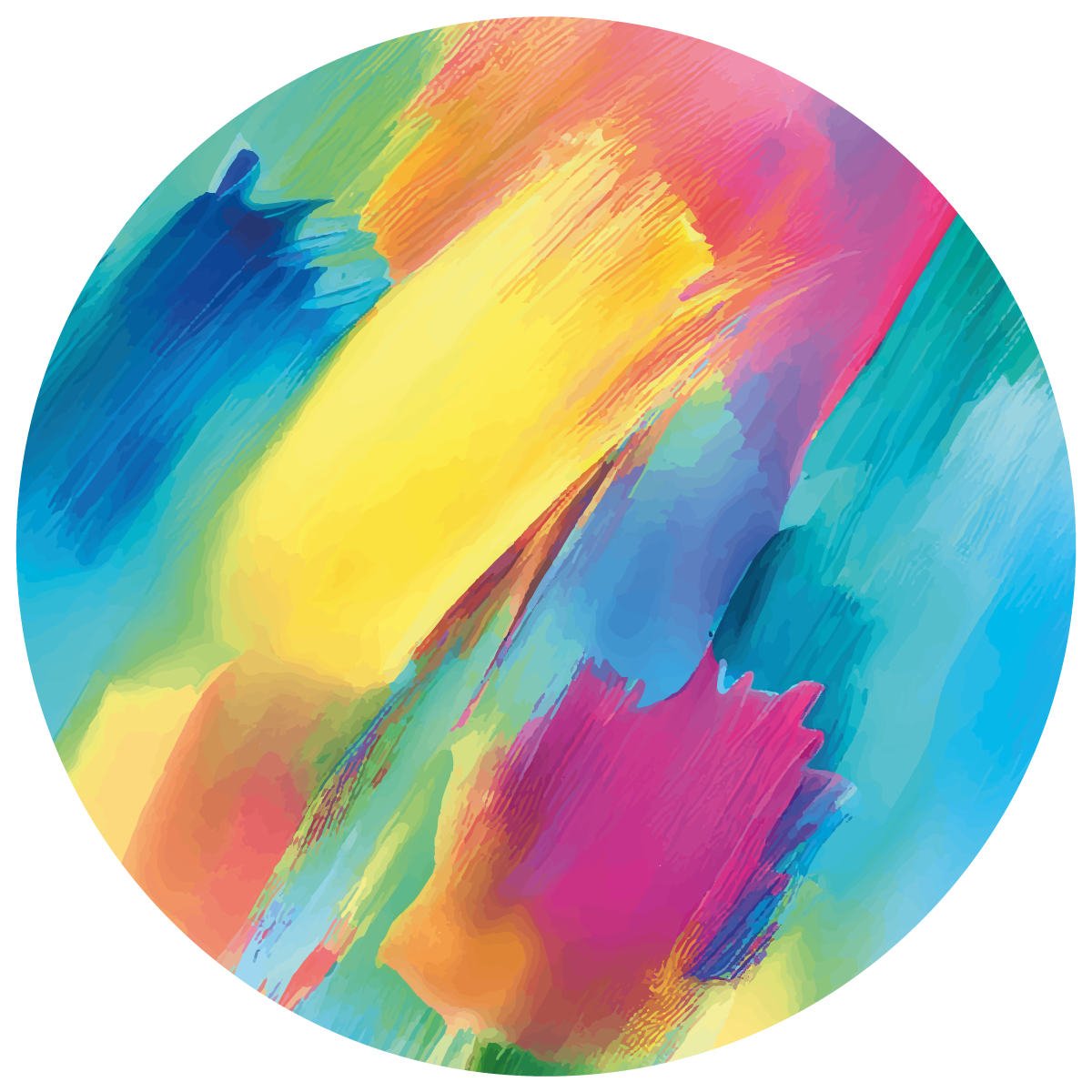 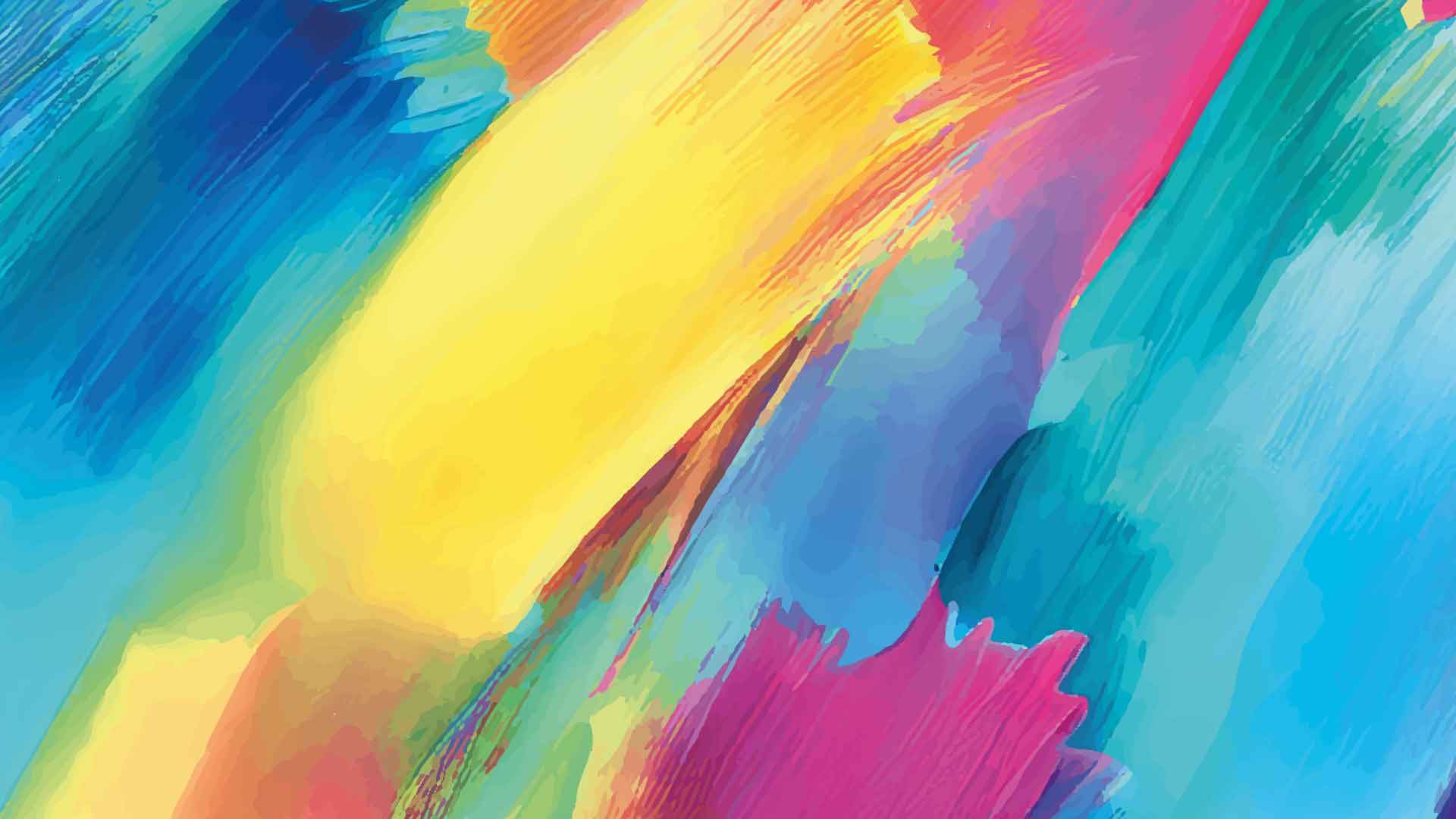